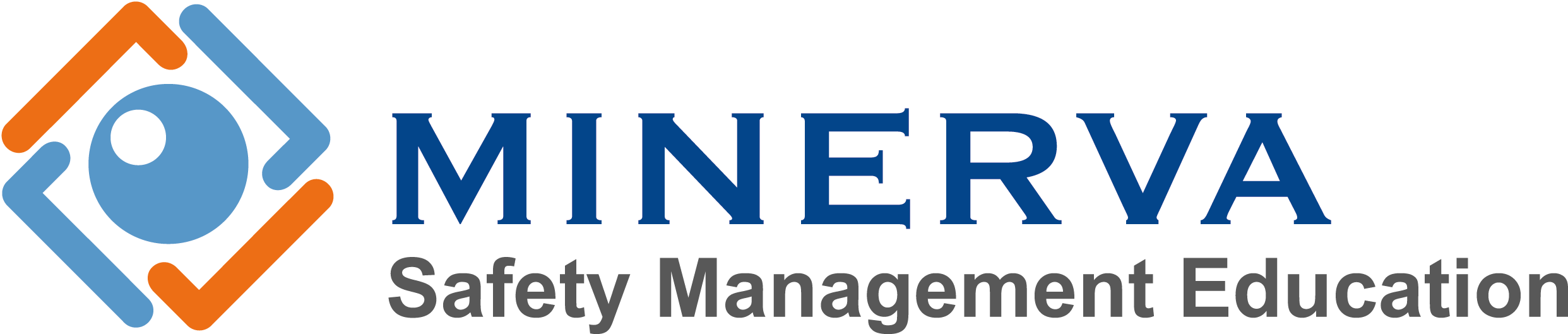 Online H&S Courses
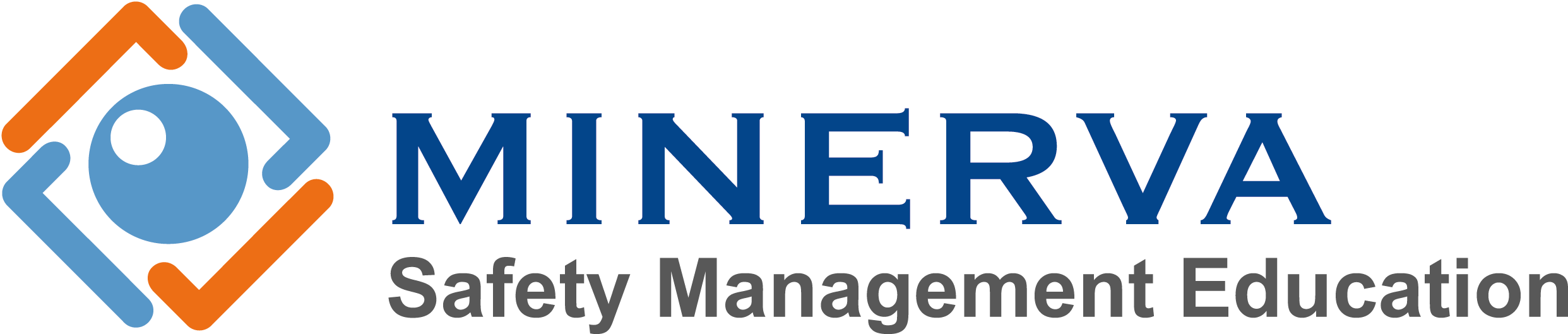 Online H&S Courses